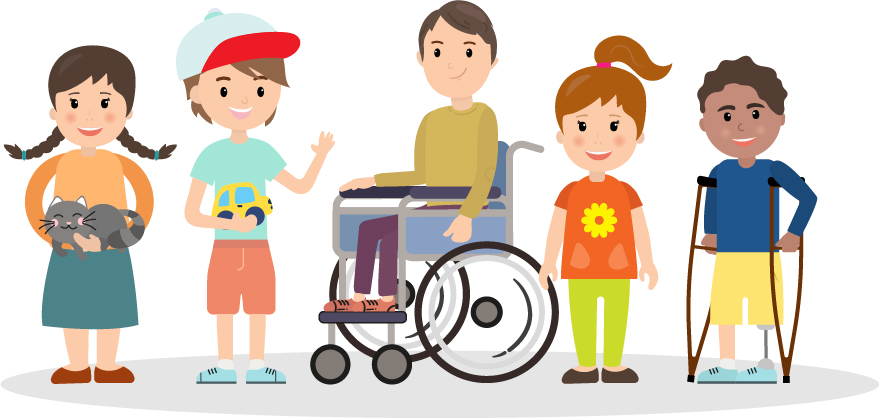 Funksjonshemmedes diskrimineringsvern
Kort innføring i likestillings- og diskrimineringsloven
Utviklingen av diskrimineringsvernet
Likestillingstillingsloven (1978)
Diskrimineringsloven om etnisitet (2005)
Diskriminerings- og tilgjengelighetsloven (2008)
Likestillings- og diskrimineringsloven (2018)
FFOs arbeid med likestilling og diskriminering
Likestilling gjennomsyrer politikkutformingen til FFO 
FFO har fire sentrale prinsipper vi jobber etter: solidaritet, innflytelse, likestilling og deltagelse 
Likestilling og ikke-diskriminering innebærer at funksjonshemmede og kronisk syke skal ha samme rettigheter og muligheter som andre samfunnsborgere
Man har ikke spesielle behov, man har helt vanlige behov
Relevant lovverk
Grunnloven
Konvensjon om rettighetene til mennesker med nedsatt funksjonsevne (CRPD)
Den europeiske menneskerettighetskonvensjon (EMK)
Likestillings- og diskrimineringsloven
Forarbeider til likestillings- og diskrimineringsloven
Praksis fra Diskrimineringsnemnda
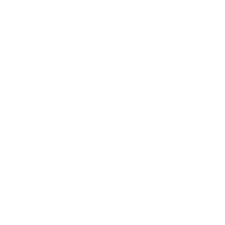 Grunnloven
Menneskerettsloven
Opplæringsloven
Opplæringsforskriften
Forarbeider
Rundskriv og tolkningsuttalelser
Grunnloven
§ 98.
Alle er like for loven.​
Intet menneske må utsettes for usaklig eller uforholdsmessig forskjellsbehandling.​
CRPD artikkel 5 Likhet og ikke-diskriminering
1. Partene erkjenner at alle er like for og etter loven, og har rett til den samme beskyttelse og den samme fordel av loven, uten noen form for diskriminering,
2. Partene skal forby enhver form for diskriminering på grunn av nedsatt funksjonsevne og sikre mennesker med nedsatt funksjonsevne lik og effektiv rettslig beskyttelse mot diskriminering, uansett grunn.
3. Med sikte på å fremme likhet og avskaffe diskriminering skal partene treffe alle hensiktsmessige tiltak for å sikre en rimelig tilrettelegging.
4. Særlige tiltak som er nødvendige for å framskynde eller oppnå faktisk likhet for mennesker med nedsatt funksjonsevne, skal ikke anses som diskriminering etter denne konvensjon.
Lovens virkeområde
§ 2.Saklig virkeområde
Loven gjelder på alle samfunnsområder.
Forbud mot å diskriminere
§ 6.Forbud mot å diskriminere​1
Diskriminering på grunn av kjønn, graviditet, permisjon ved fødsel eller adopsjon, omsorgsoppgaver, etnisitet, religion, livssyn, funksjonsnedsettelse, seksuell orientering, kjønnsidentitet, kjønnsuttrykk, alder eller kombinasjoner av disse grunnlagene er forbudt. Med etnisitet menes blant annet nasjonal opprinnelse, avstamning, hudfarge og språk.
Forbudet omfatter diskriminering på grunn av eksisterende, antatte, tidligere eller fremtidige forhold som nevnt i første ledd.
Forbudet gjelder også hvis en person blir diskriminert på grunn av sin tilknytning til en annen person, og diskrimineringen skjer på grunn av forhold som nevnt i første ledd.
Med diskriminering menes direkte eller indirekte forskjellsbehandling etter §§ 7 og 8 som ikke er lovlig etter §§ 9, 10 eller 11.
Funksjonsnedsettelse
Tap av eller skade på en kroppsdel eller i en av kroppens funksjoner 
Stilles ikke krav til varighet eller alvorlighet
Avgrenses mot forbigående og/eller bagatellmessige forhold
Årsak til funksjonsnedsettelsen er uten betydning 
Skal ikke forstås parallelt med en medisinsk diagnose
Direkte forskjellsbehandling
§ 7.Direkte forskjellsbehandling
Med direkte forskjellsbehandling menes at en person behandles dårligere enn andre blir, har blitt eller ville blitt behandlet i en tilsvarende situasjon, på grunn av forhold som nevnt i § 6 første ledd.
Forarbeidene om direkte forskjellsbehandling
Det kreves ikke diskriminerende hensikt
Forskjellsbehandlingen må føre til skade eller ulempe for den som forskjellsbehandles, for eksempel at forskjellsbehandlingen fører til tap av fordeler, økonomisk tap eller færre muligheter sammenlignet med andre i tilsvarende situasjon 
Ikke krav om kvalifisert dårligere behandling
Marginale og ubetydelige ulemper oppfyller ikke kravet
Indirekte forskjellsbehandling
§ 8.Indirekte forskjellsbehandling
Med indirekte forskjellsbehandling menes enhver tilsynelatende nøytral bestemmelse, betingelse, praksis, handling eller unnlatelse som vil stille personer dårligere enn andre, på grunn av forhold som nevnt i § 6 første ledd.
Forarbeidene om indirekte forskjellsbehandling
Praksiser som er iverksatt med det formål å ivareta legitime hensyn, men som rammer en bestemt gruppe
Eksempelvis blind person som utestenges fra kjøpesenter fordi senteret har forbud mot hunder i lokalene 
Konkrete fysiske personer trenger ikke å ha blitt stilt dårligere enn andre jf. «betingelser og praksiser» og «vil stille».
Lovlig forskjellsbehandling
§ 9.Lovlig forskjellsbehandling
Forskjellsbehandling er ikke i strid med forbudet i § 6 når den
a) har et saklig formål
b) er nødvendig for å oppnå formålet og
c) ikke er uforholdsmessig inngripende overfor den eller de som forskjellsbehandles.

I arbeidsforhold og ved valg og behandling av selvstendig næringsdrivende og innleide arbeidstakere er direkte forskjellsbehandling på grunn av kjønn, etnisitet, religion, livssyn, funksjonsnedsettelse, seksuell orientering, kjønnsidentitet og kjønnsuttrykk bare tillatt hvis denne egenskapen har avgjørende betydning for utøvelsen av arbeidet eller yrket, og vilkårene i første ledd er oppfylt.

Aldersgrenser som følger av lov eller forskrift, og fordelaktige priser på grunn av alder, er ikke i strid med forbudet i § 6.
Eksempel fra nemnda
Klagesak 18/282
Saken gjaldt spørsmålet om et boligsameie handlet i strid med forbudet mot diskriminering på grunn av funksjonsnedsettelse overfor en beboer, ved at styret hadde vedtatt at alle beboere må betale på lik linje ved passering av en elektrisk betalingsbom inn til sameiets fellesområde. 

Nemnda konkluderte med at betalingsordningen er diskriminerende overfor beboeren.
[Speaker Notes: https://diskrimineringsnemnda.no/showcase/2018000282]
Klagesak 18/282 forts.
Er vilkårene oppfylt?
Virkeområde: borettslag
Funksjonsnedsettelse: MS
Saklig formål: Begrense biltrafikken, og lik betalingsordning er enklest å administrere
Nødvendighetskriteriet: ikke sjekket ut andre alternativer for funksjonshemmede
Pågående eksempel fra RS
Rullestolbruker som har kjøpt HC-leilighet i en høy etasje. Heisen stenges av på grunn av at borettslaget ønsker å spare penger. Ingen grunn til at borettslaget har dårlig økonomi. De vil bruke penger på noe annet. 

Indirekte diskriminering.
Kapittel 3: UU og individuell tilrettelegging
Kapittel 3 inneholder rettigheter som er mer begrenset i form av flere inngangsvilkår
Universell utforming – «virksomheter rettet mot allmennheten»
Rett til individuell tilrettelegging – spesifikke grupper
barnehage (§ 20)
kommunale tjenester etter helse- og omsorgstjenesteloven (§ 20) 
elever og studenter (§ 21) 
arbeidssøkere og arbeidstagere (§ 22) 
gravide arbeidssøkere, arbeidstagere, elever og studenter (§ 23)
Rett til individuell tilrettelegging
Hvem gjelder retten for? 
barnehage (§ 20)
kommunale tjenester etter helse- og omsorgstjenesteloven (§ 20) 
elever og studenter (§ 21) 
arbeidssøkere og arbeidstagere (§ 22) 
gravide arbeidssøkere, arbeidstagere, elever og studenter (§ 23)
Individuell tilrettelegging for arbeidstakere
§ 22.Rett til individuell tilrettelegging for arbeidssøkere og arbeidstakere
Arbeidstakere og arbeidssøkere med funksjonsnedsettelse har rett til egnet individuell tilrettelegging av ansettelsesprosess, arbeidsplass og arbeidsoppgaver, for å sikre at de kan få eller beholde arbeid, ha tilgang til opplæring og annen kompetanseutvikling samt utføre og ha mulighet til fremgang i arbeidet, på lik linje med andre.

Retten gjelder tilrettelegging som ikke innebærer en uforholdsmessig byrde. I denne vurderingen skal det særlig legges vekt på
a) tilretteleggingens effekt for å fjerne barrierer for personer med funksjonsnedsettelse
b) kostnadene ved tilretteleggingen
c) virksomhetens ressurser.
Lovverk på arbeidsfeltet
Utgangspunktet: Arbeidsgivers styringsrett (rett til å lede, fordele, organisere og kontrollere arbeidet)

Begrenses av annen regulering, for eksempel:
Arbeidsavtalen
Tariffavtaler
Saklighetskrav 
Annen lovgivning, herunder diskrimineringslovverket
«Uforholdsmessig byrde»
Sikkerhetsventil som ikke må tolkes for vidt
Legges bl.a. vekt på tilretteleggingens effekt for å fjerne barrierer for personer med funksjonsnedsettelse, kostnadene og virksomhetens ressurser 
Opplistingen i bestemmelsen er ikke uttømmende
Skal ikke foretas kostnad-nytte-vurdering
Må akseptere at individuell tilrettelegging medfører økte kostnader 
Det må tas med i vurderingen om andre kan ha nytte av tiltakene i form av bedret tilgjengelighet og om offentlige støtteordninger vil dekke deler av kostnadene.
Diskrimineringsnemnda
Forvaltningsorgan som avgjør klager på diskriminering og trakassering
Har skriftlig saksbehandling
Gratis (ikke nødvendig med advokat)
Risikerer ikke å betale motpartens kostnader
Funksjonsnedsettelse er diskrimineringsgrunnlaget med flest saker (103 saker) 
Kjønn er nummer to med 70 saker 
Etnisitet er nummer tre med 62 saker
LDO tilbyr veiledning om man er usikker på om man har en sak
Diskrimineringsnemnda forts.
Nemnda kan avvise/henlegge saker 
der saksforholdet ligger mer enn tre år tilbake i tid
som er av bagatellmessig art
Nemnda kan ikke ta saker som 
er brakt inn eller avgjort av domstolene
gjelder domstolenes virksomhet 
gjelder Stortingets virksomhet, eller virksomheten til Stortingets organer
Likestillings- og diskrimineringsombudet (LDO)
Faglig uavhengig ombud
Plikt til å gi veiledning i enkeltsaker
Pådriver for likestilling og ikke-diskriminering
Fører tilsyn med at Norge oppfyller sine forpliktelser etter CRPD 

Kontaktinfo finnes her: https://www.ldo.no/ombudet-og-samfunnet/kontakt-ldo/. 
Kan kontaktes via telefon og kryptert kontaktskjema
Veiledningstelefonen er betjent ukedager mellom klokken 9 og 15.
Kontaktinformasjon
Telefon: 
23 90 51 55
Normalt åpent mandag til torsdag, kl. 10-14
Kontaktskjemaet på FFOs nettsider:
http://www.ffo.no/Rettighetssenteret/Kontaktskjema/
Kryptert slik at det er sikkert å sende personopplysninger
Vanlig e-post (ikke send personopplysninger)
rettighetssenteret@ffo.no
Brev
FFOs Rettighetssenter, Mariboes gate 13, 0183 OSLO